女子高校生監禁殺人事件
人間的に育つ基盤とは何か
山地悠紀夫１
「生まれてこなかった方がよかった」山地
父親はパチンコ店勤務、暴力的で早く死亡
母子家庭、母親は働いているが多額の借金
悠紀夫の金使い込み、彼女との交際に介入
１６歳で母を殺害、少年院経てパチンコ店に勤務
２２歳で姉妹を殺害
裁判では犯罪事実を認めたが、一切の反省を見せず、死刑を求め、控訴せず執行希望
アスペルガーだったのか
川崎事件経過1
5-12歳、島根県の離島で生活(子ども5人)
2013.9 に転校(離婚して母親の実家近くに)
2014夏 所属のバスケ部に来なくなり、校外で遊ぶように。
顔にパンダのようなあざ(SOSは何度か)前のグループに打ち明け、漏れて暴行。当日は友人とlineで会う約束。18歳少年がいることを知らずに会った。少年は飲酒
川崎事件経過２
2.20 川崎多摩川河川敷で上村君遺体発見
犯人らしい数名が防犯カメラに
目撃情報がさかんにメディアに
2.27 18歳少年逮捕、他に2人聴取→逮捕
3人は互いになすりつけ、しばらく真相語らず
2.27 文部科学省、全国に緊急調査実施
3.3 市教委、学校警察連携制度(個人情報も)
3.6 市ダイヤルSOS開設
4.6 横浜家裁で審判
加害者は
18歳少年
飲酒で凶暴になる性格
母親が外国人(イケメンで目立つ存在)
小学校ではおとなしく、ダンス教室(母親講師)
中学で変貌、たばこ、欠席。
年下を引き連れてゲーム等
高校は中退
実は弱かったとも
川崎事件問題
2015.1 不登校 担任は34回電話、5回家庭訪問 スクール・ソーシャル・ワーカー活用されず
スクールカウンセラーが常駐 相談なかった?
警察の電話対応（上村君の以前の仲間達が少年宅に押しかけ、少年家族が１１０番。警官が駆けつけ、少年のスマホで上村君に電話し、暴行を否定する話で、事件性なしと判断）
ネット上での犯人探し(少年宅の中継動画も)
女子高校生監禁殺害事件概要
１９８８年１１月　バイトから夜帰宅途中の女子高校生（３年生）が、自転車でぶつけられ（Ｂの役割）、助けと見せかけたＡがバイクに乗せてラブホテルに。その後Ｃの部屋につれていって、４０日間監禁、強姦・暴行を繰り返して死亡させた、死体をドラム缶にコンクリート詰めして遺棄。別件の婦女暴行事件での逮捕時に自白して発覚。
事件が与えた衝撃
非人間的な残虐さ
両親の在宅している家での４０日もの監禁
その事実を知らなかったとする両親
異常を知りながら通報することのない近所
２０名以上もの共犯の少年たちと、噂で知る１００名の少年の存在。
常軌を逸したメディアの報道
少年たち
全員が崩壊家庭・高校中退
Ａ　父親愛人宅・母親ピアノ教師
小学校　大金をＡに。小学校から荒れ（愛情不足）　
中学時代柔道選手（都大会２位）　
柔道で進学。高校しごきで退学　
暴力団の下部　事件の首謀者
出所後、働いていたが前科が知られ解雇
おれおれ詐欺で逮捕（不起訴）
少年たち２
Ｂ　サブリーダー　もっとも非人間的とも　（善意の人の申し出で養子名字変更）
裁判中、被害者を人と思わなかったと述べる
出所後、暴行事件を起こして服役
Ｄ　父親事故死・母と姉に育てられる
少年たち３
Ｃ　自身の部屋で監禁
４人中唯一両親と生活
共働きで教育熱心な親
過酷な家事分担
少年野球で活躍、中学時代はバスケットに挫折
高校もついていけず退学
中学時代から激しい家庭内暴力
学校
４人が同時期に同じ中学
他の時期にも卒業生の犯罪者
文部省指定生徒指導総合推進校
秩序のある進学率のよい学校という評判
しかし、体罰が横行していた
中退させた高校　みえない指導
地域
田園地帯から、急速に宅地化された新興住宅地・ぎりぎりに建てられた建売住宅
薄い人間関係
喧騒を聞いていたのに、忠告・相談・警察届け出などなし
暴力団のリクルート活動
児童養護施設出身の教師１
Ｐは母子家庭で母が精神疾患→２歳で乳児院→５歳で児童養護施設→１８歳で職員寮
２４人の子ども、５人の職員、２人のパート
８人部屋で幼児・小学生と中高各４人で生活
異年齢なので毎日トラブル。けがも多い。
Ｐは弱い者いじめをする年上とトラブル頻繁
大学進学で職員とトラブル
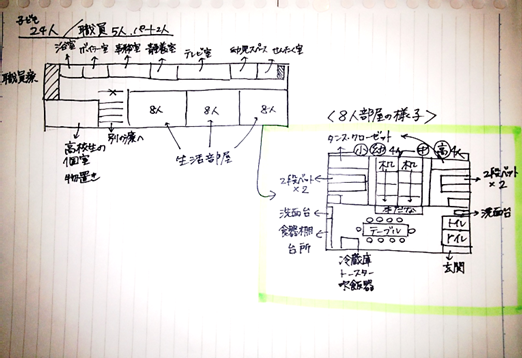 児童養護施設出身の教師２
高校生で個室（中学までは大変だった）
悩みは自分で解決
楽しかったことは？
下の子の面倒をみるのが好きだった
施設対抗ソフトボール大会
寮外出で遊びに
つらかったことは？
脱走（非行ばかりしていた）
大学進学を職員に否定された
児童養護施設出身の教師３
施設を出たあとの苦労
生活費・学費を稼ぐためのアルバイト（徹夜のバイトから登校・部活という毎日）
成績優秀奨学金のため猛勉強
学校はほぼ全クラス学級崩壊
親と暮らすよりはよい。親を恨むことはない。
子どもとの接し方を学んだ。教職に役立つ。
児童養護施設出身の教師４
６年の担任が教師志望のきっかけ
学校外で自分が問題を起こした時に、隠そうと思って嘘をついてしまったのです。校長先生も教頭先生も騙せたので、あとは担任だけだと思って…それでうまく騙せたのですが、どうしても後々、地域の人からの目的情報などで自分が犯人であることがばれてしまって、すごく怒られました。でも、小6の先生は何も言わないでただ泣いていました。「信じていた私がばかだった。」と言われてしまって…それから、変わろうと決心しました。唯一自分のことを見てくれていた大人だったのに、裏切ってしまったという罪悪感から。そんなこともあって、「わかった。俺、施設で頑張る。」と約束してその日から教科書を開きました。
児童養護施設出身の教師５
一般家庭で育ったら出会うことがなかったいろいろな人に出会うことができた
多くの人に支えられた。
施設の職員
ＮＰＯの人たち
「普通でいることが幸せ」
考えるべきこと
犯人の少年たちと施設で育って教師になった人は、何が違ったのか
認識と通報　
正確に知る仲間・異常を感知していた近隣住民・知らなかった親（ｃｆ　ヴェンロー事件）